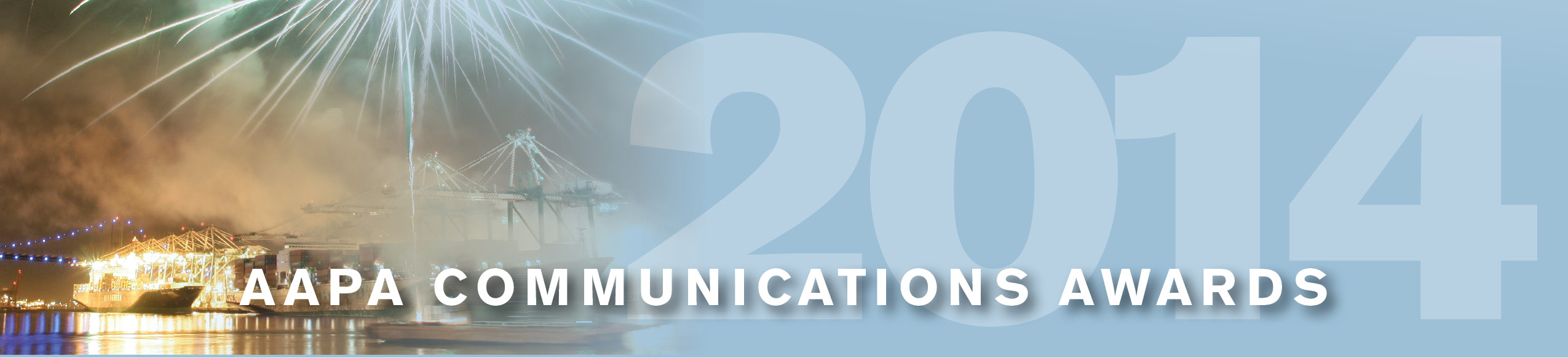 Port of 
New Orleans
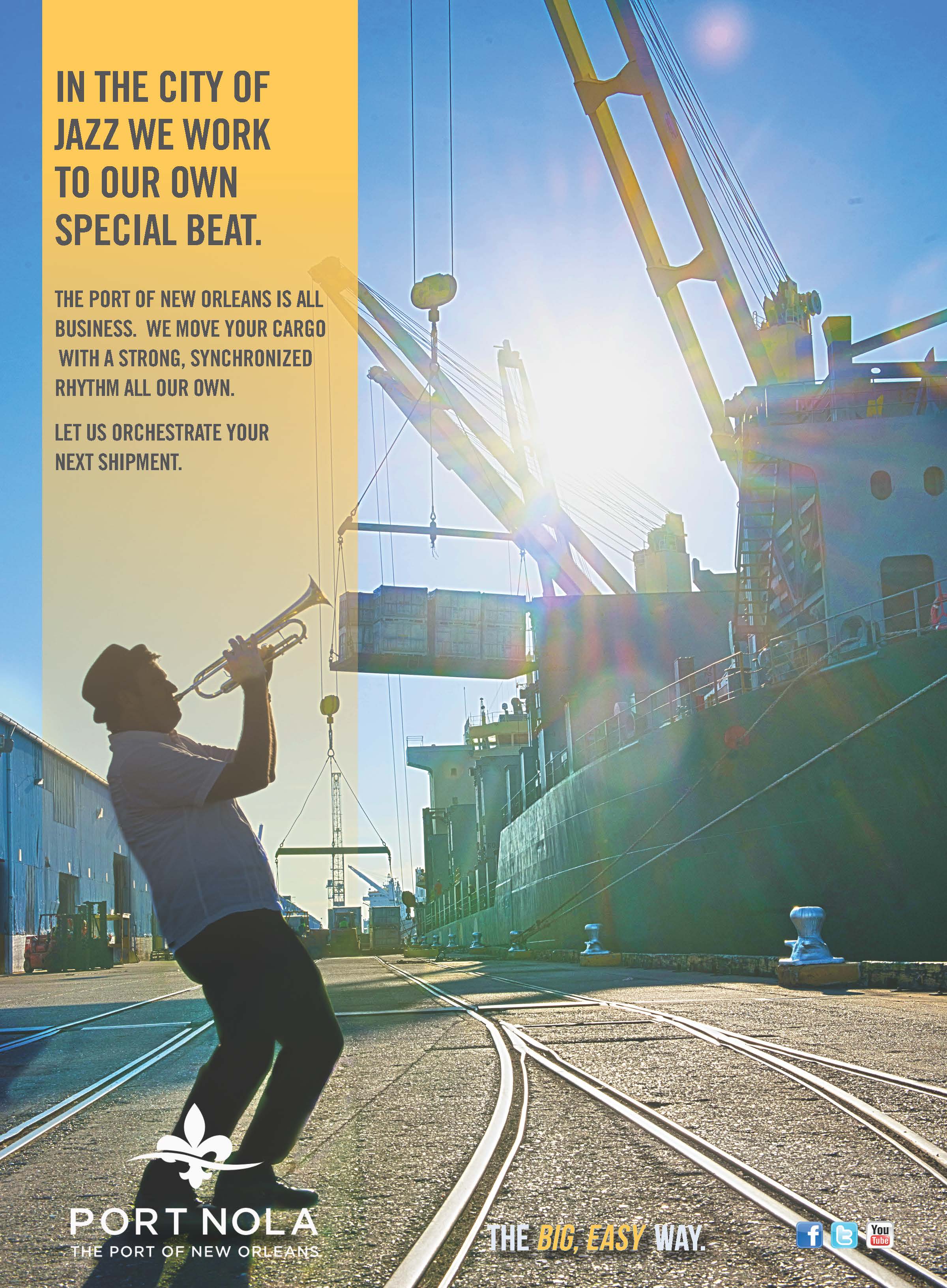 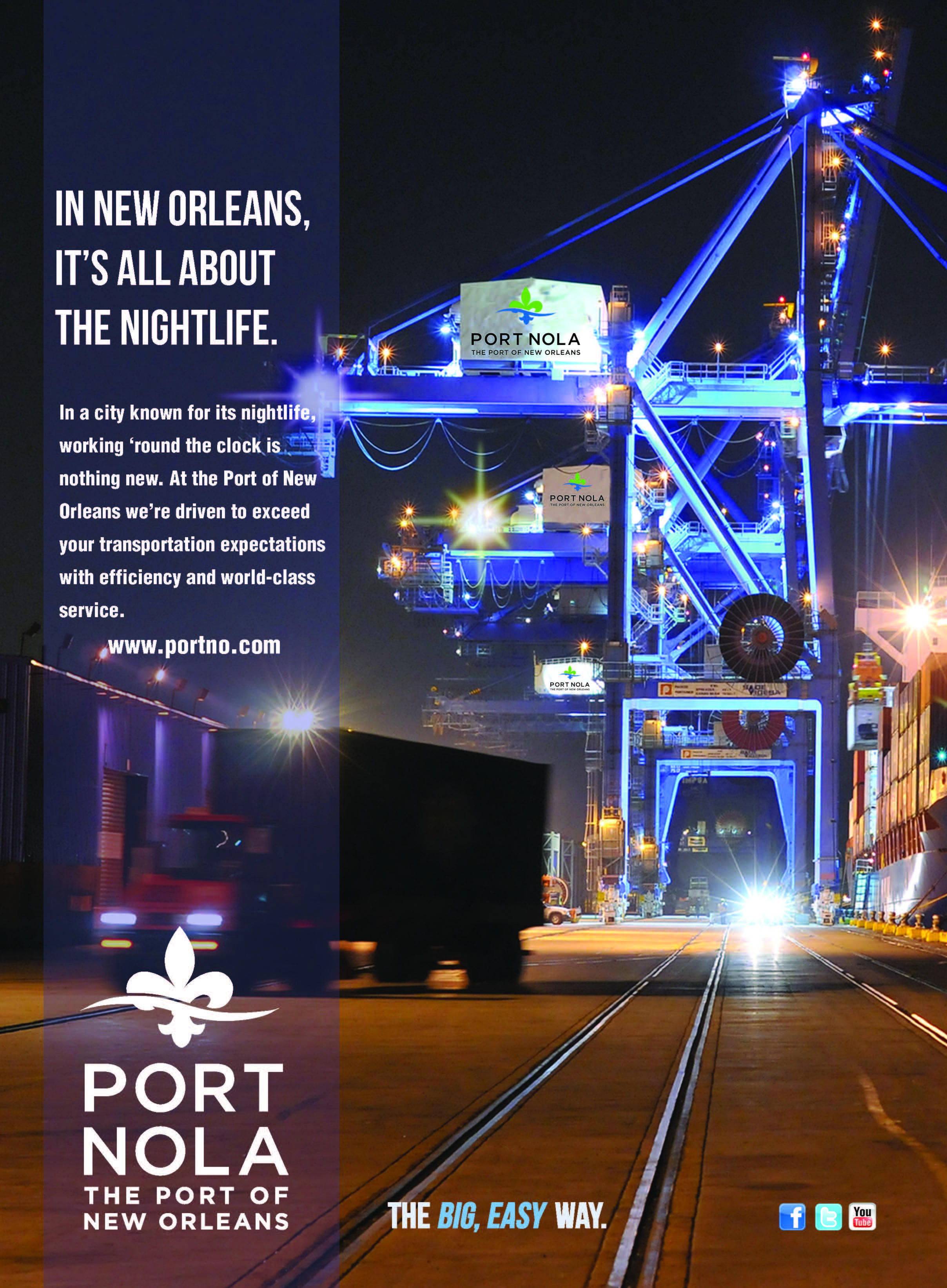 Big, Easy Way Ad Campaign
Advertisements - Series
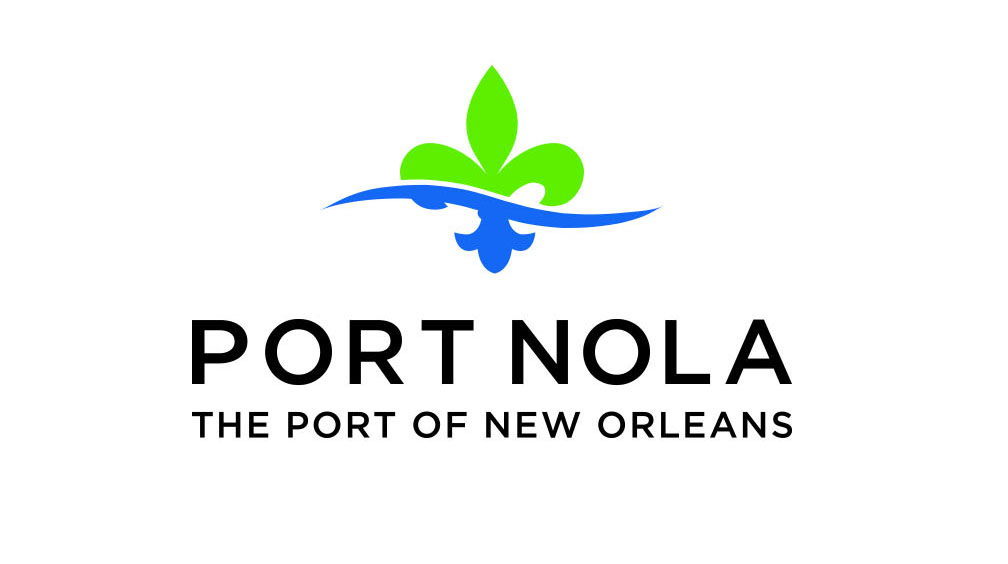